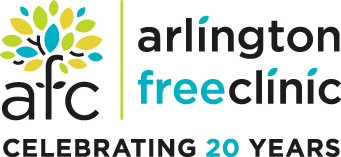 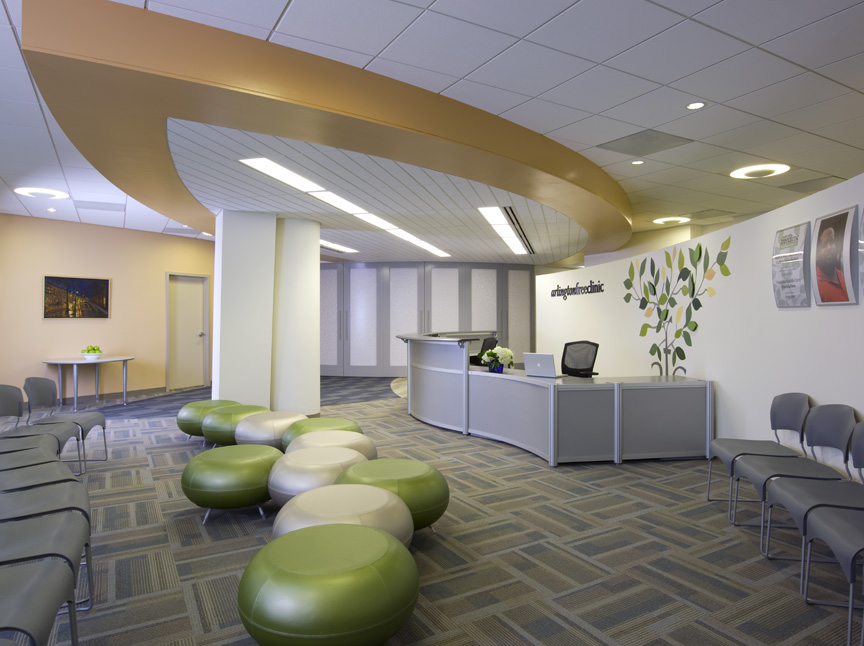 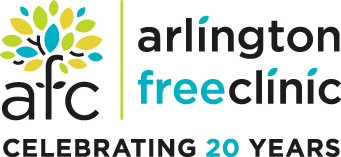 About AFC
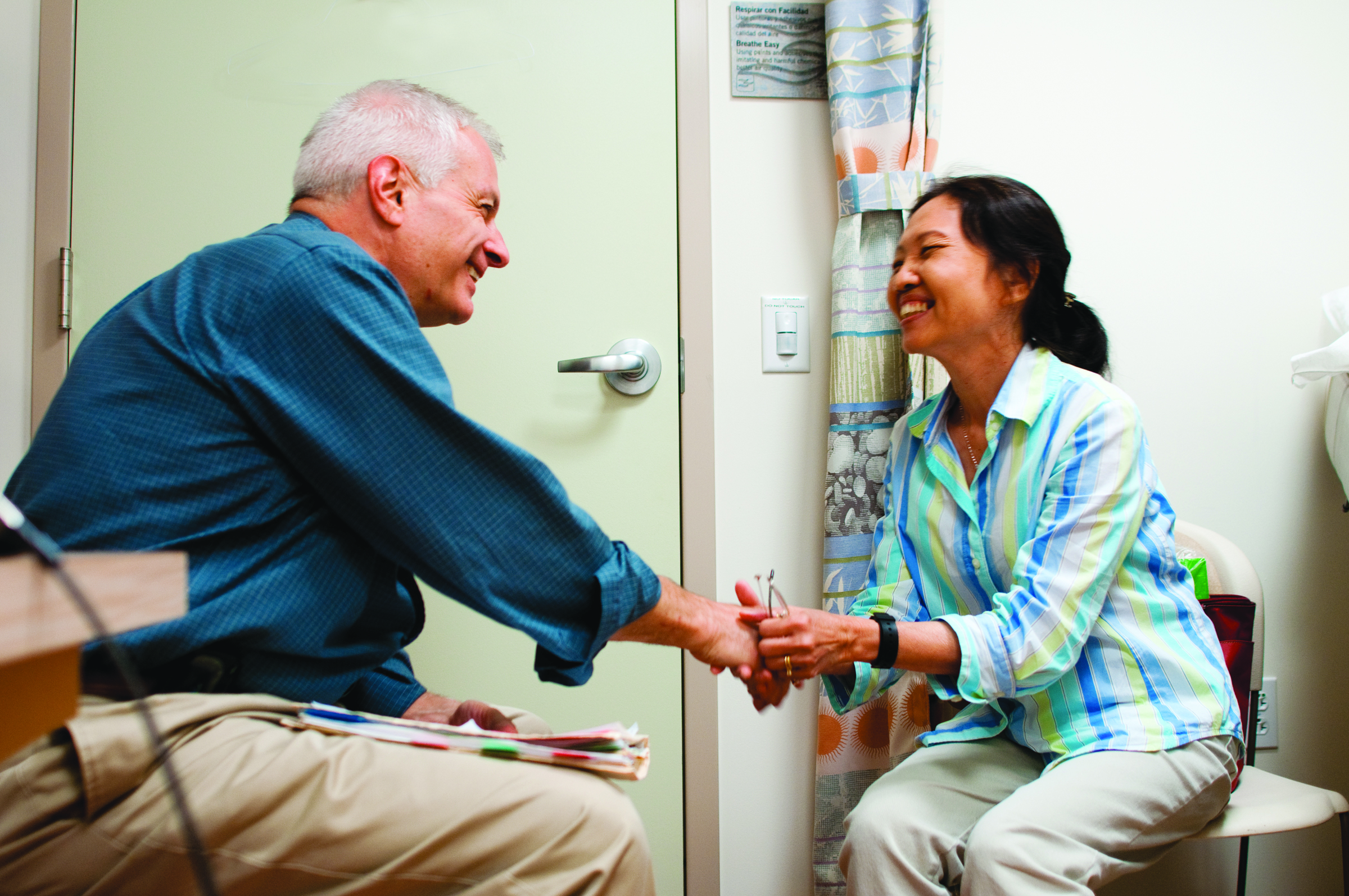 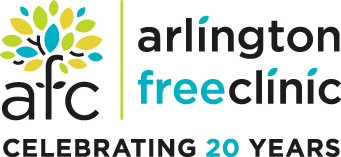 Clinical Services
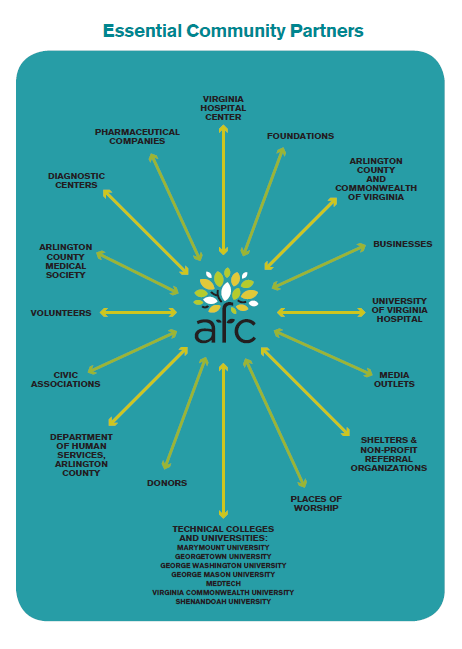 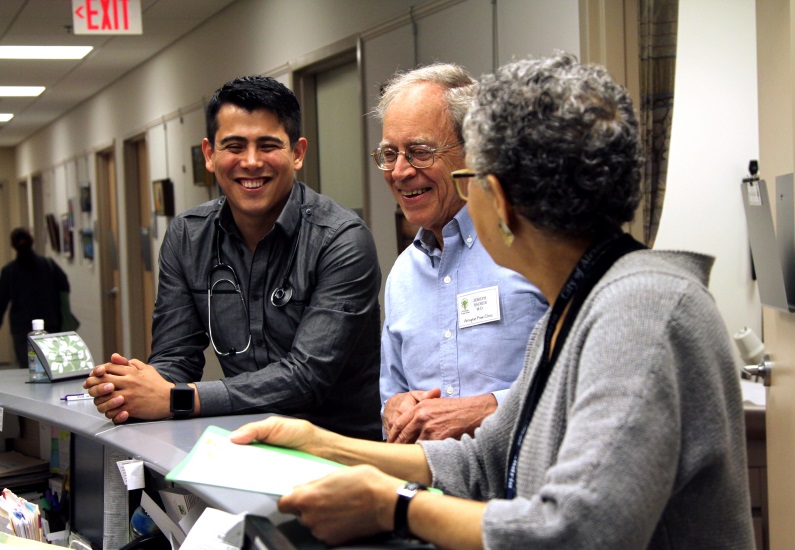 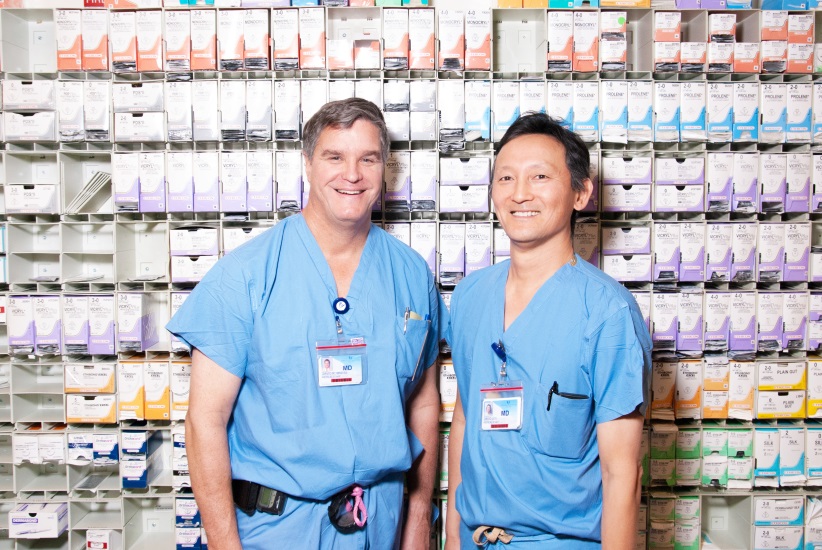 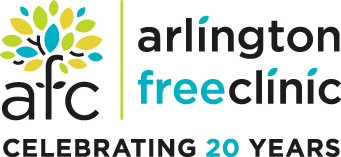 Very Poor…
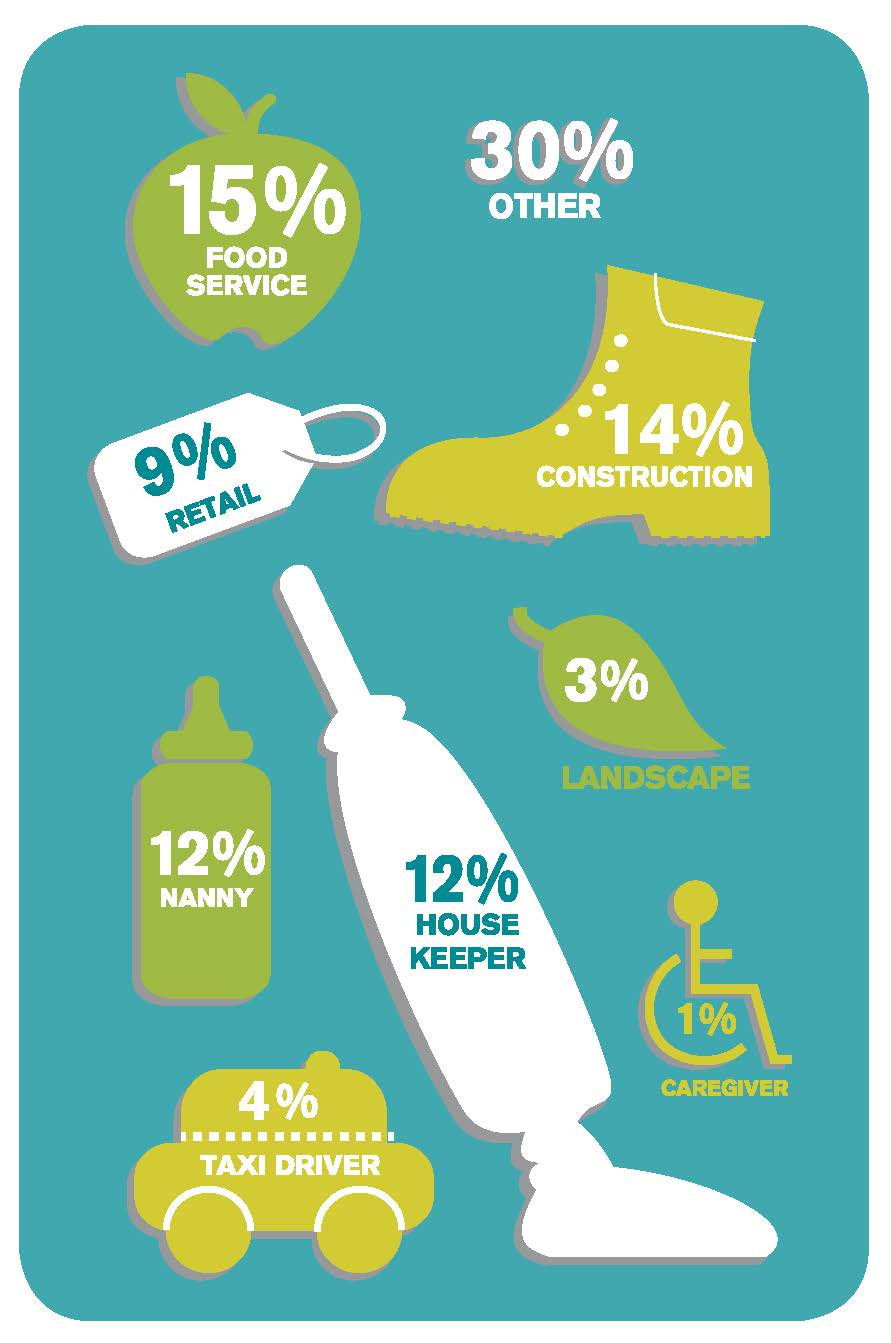 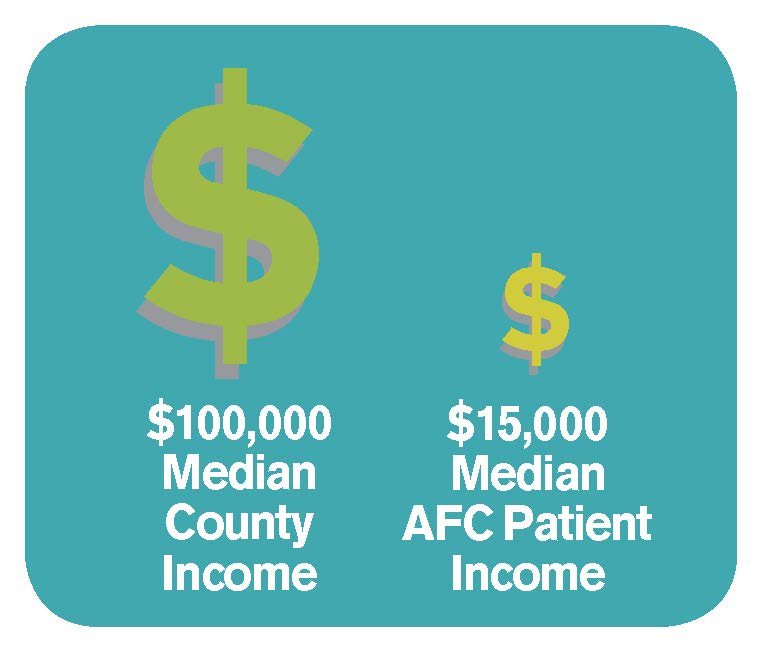 Over 70% work at one or more low-wage jobs that don’t provide health insurance.
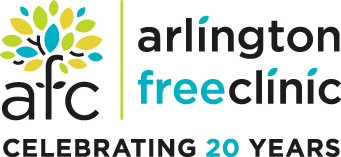 …Very Sick
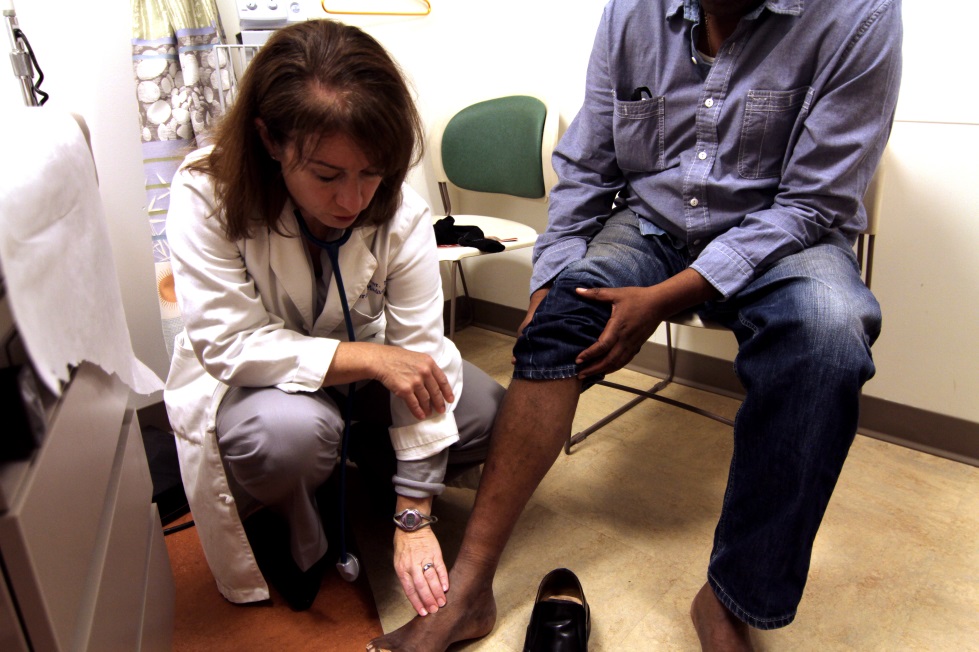 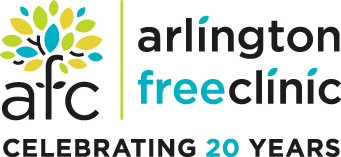 Visits & Specialty Care
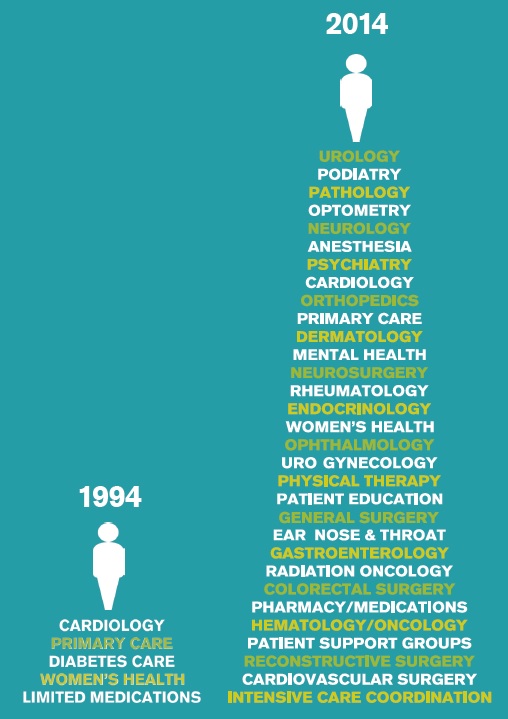 Our patients are very lucky, but they are the minority.
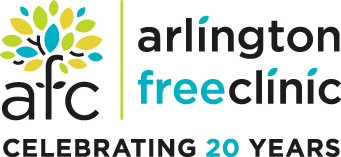 Ex: Insulin-Dependent    Diabetic Patients
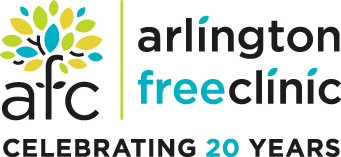 Care Model
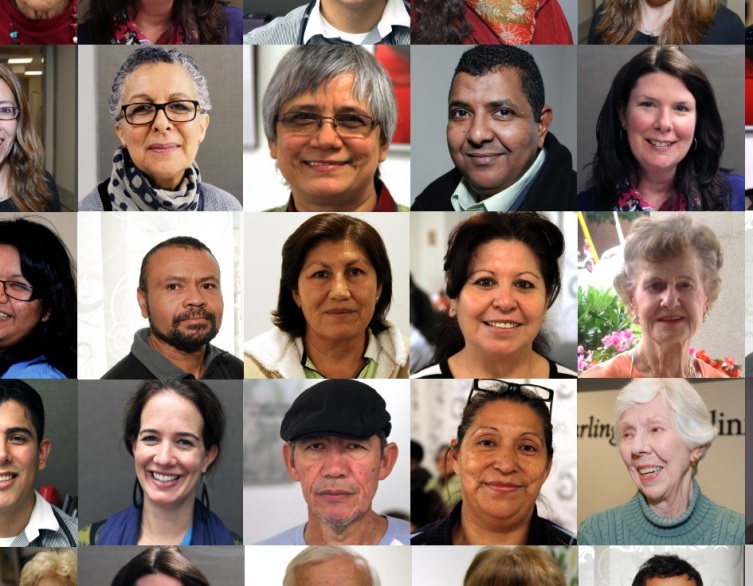 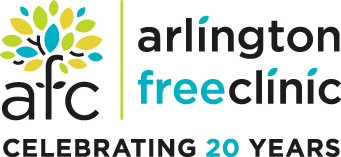 Need for Services
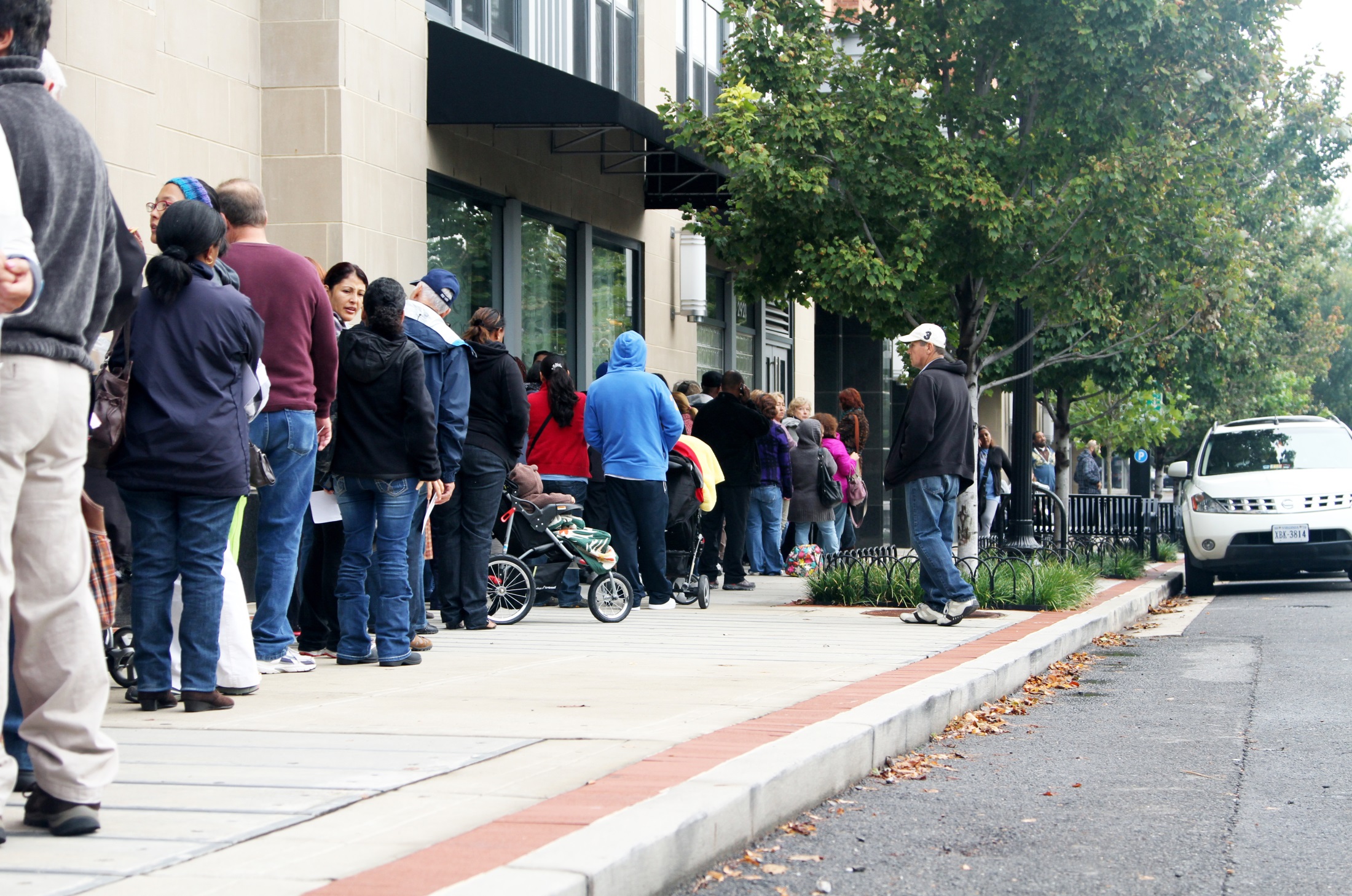 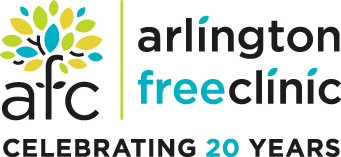 Increasing Access:Dental